Signatures from identification, MPCitH, and more
Andreas Hülsing Eindhoven University of Technology & SandboxAQ
PQ Signatures
Signatures vs KEM: Should be easier … it isn't... 
Approaches:
Hash & Sign
Full Domain Hash (FDH) with Trapdoor OWP: RSA-PSS, MAYO, UOV,...
FDH with Preimage-sampleable TDF: Falcon
Hash-based signatures
   Signatures from identification:
Fiat-Shamir (FS): (EC)DSA, Schnorr, …
FS with aborts: Dilithium
FS + MPC in the Head (MPCitH): Picnic, Biscuit, MIRA, MiRitH, MQOM, PERK, RYDE, SDitH, AIMer, ...
https://huelsing.net
2
Syndrome Decoding in the Head (FJR22)
Code-based signature scheme using MPCitH
Beats all previous code-based signatures
Uses unstructuredSD problem!
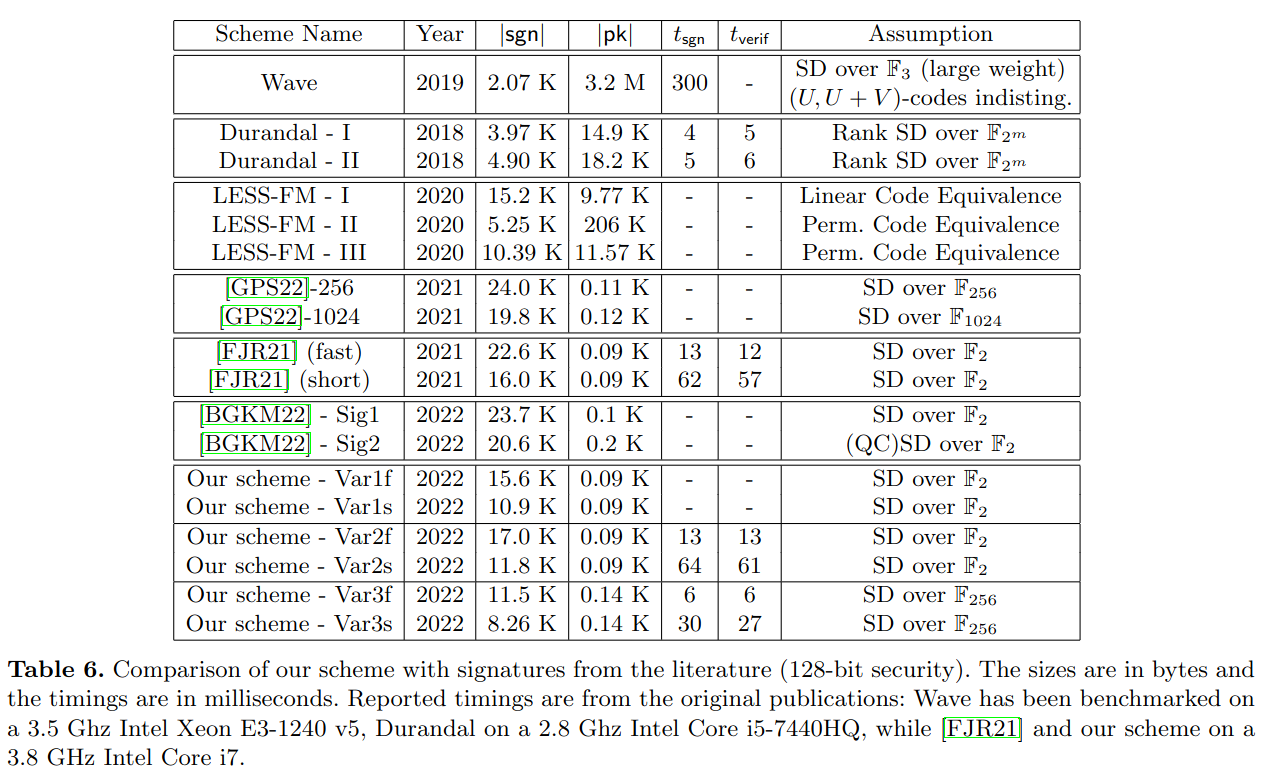 Source:Thibauld Feneuil, Antoine Joux, and Matthieu Rivain. "Syndrome Decoding in the Head: Shorter Signatures from Zero-Knowledge Proofs". Crypto'22
https://huelsing.net
3
Outline
P1([x]1)
MPC
OWF
Prover P (sk)
Verifier V (pk)
x = [x]1 + [x]2 + … + [x]N
F
y
x
w
P5([x]5)
P2([x]2)
w <- Commit(sk)
C([x]1, [x]2, …, [x]N) = F(x)
c
P4([x]4)
P3([x]3)
c <-R CSpace
MPC in the Head
z
z <- Response(sk,w,c)
DSig
b <- Verify(pk,w,c,z)
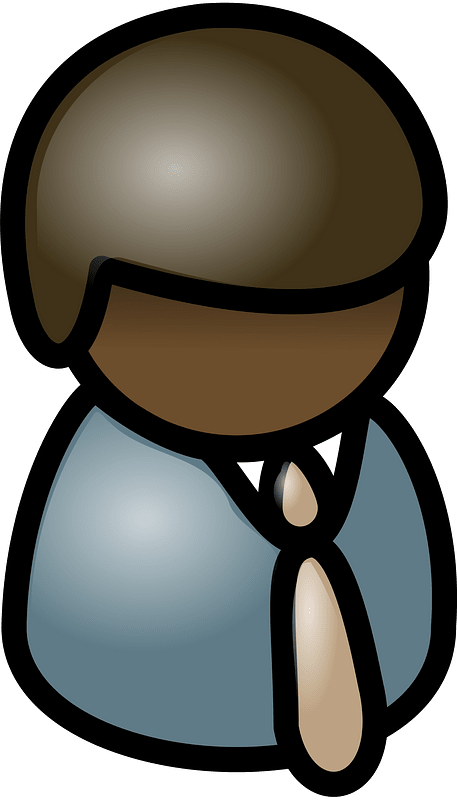 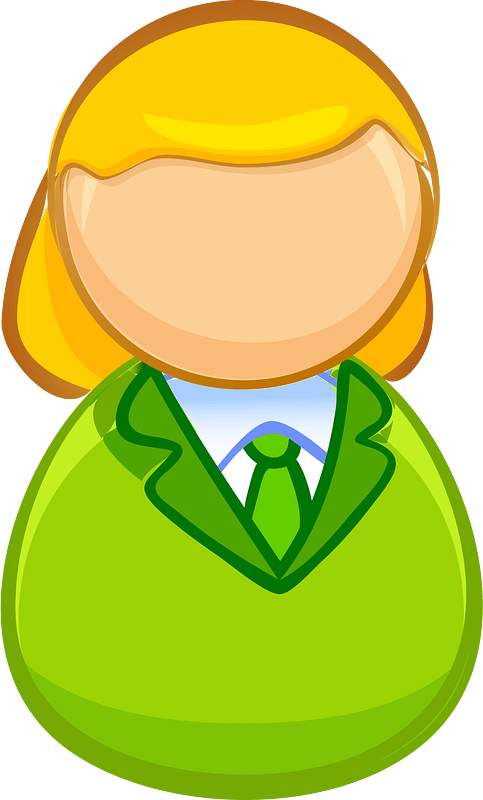 IDS
Fiat-Shamir
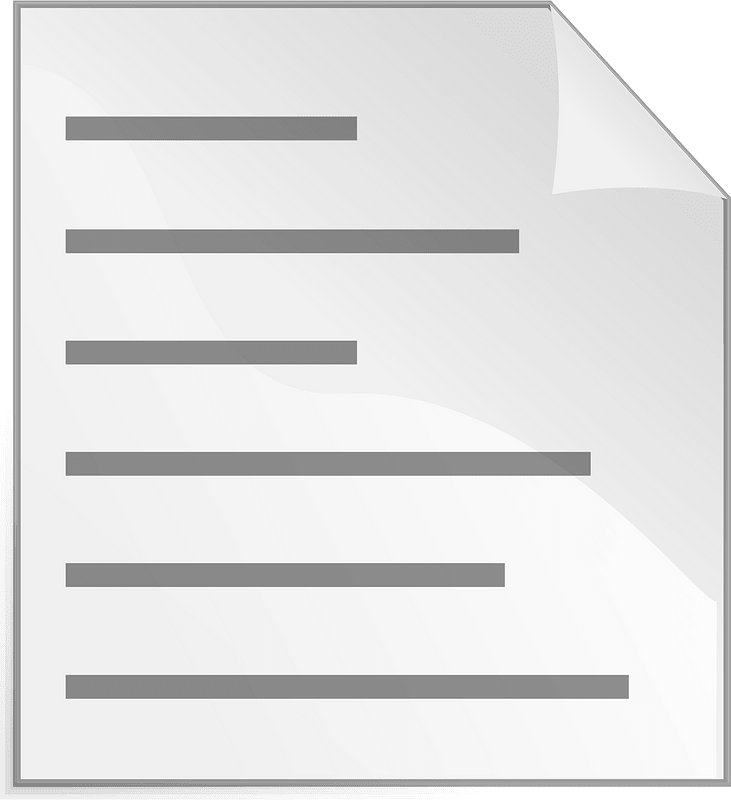 /
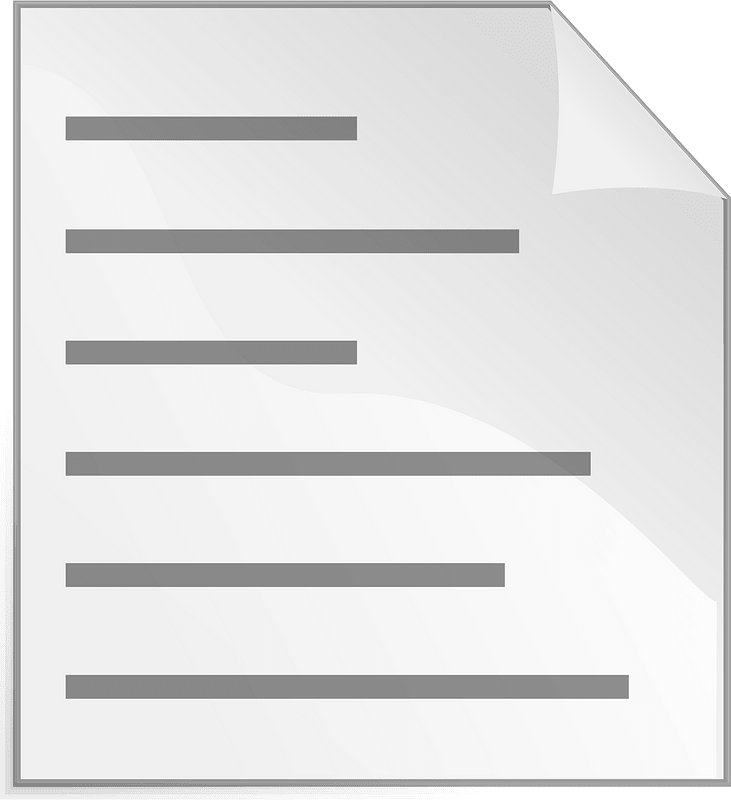 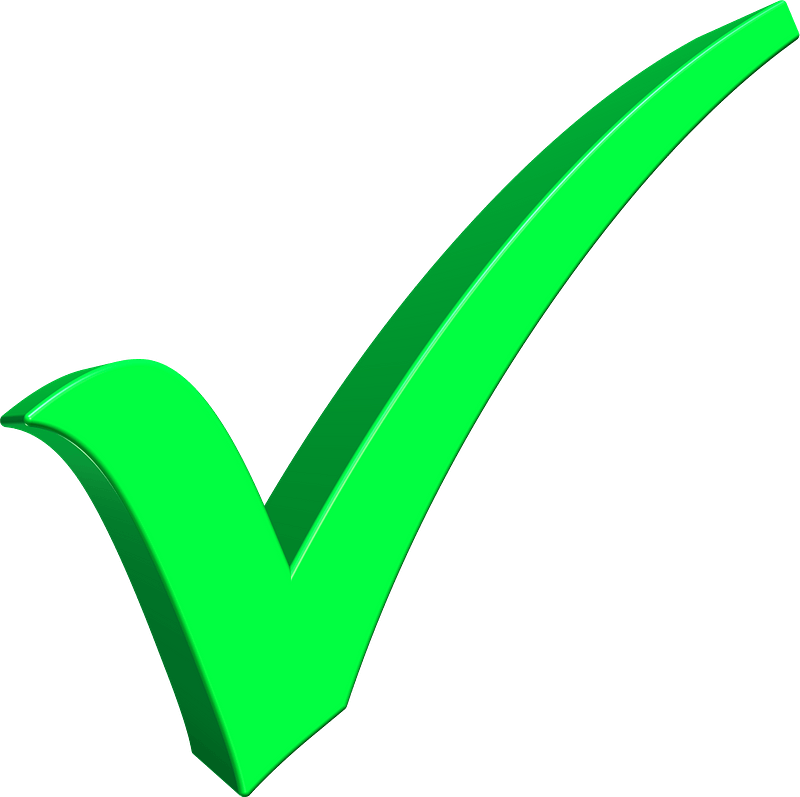 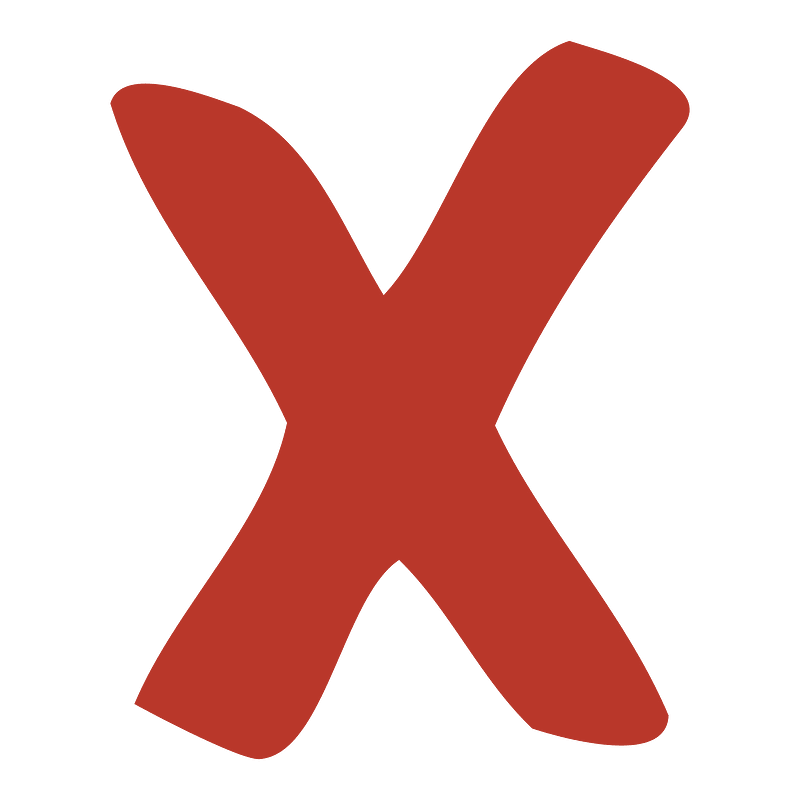 SK
PK
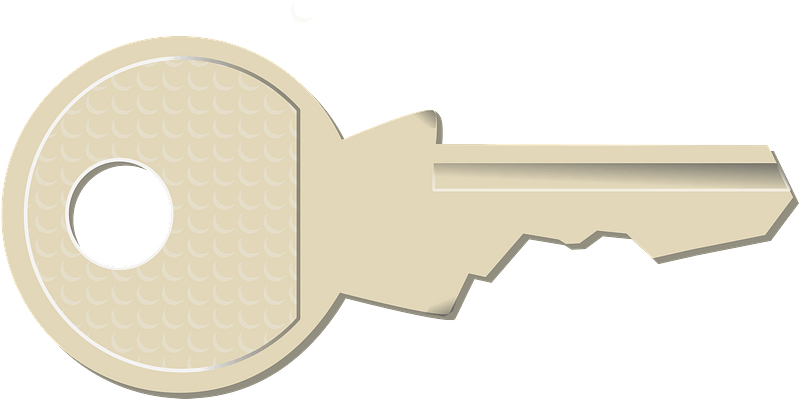 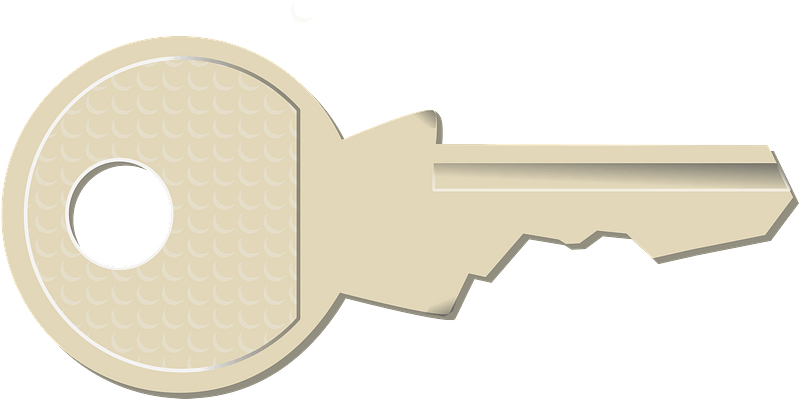 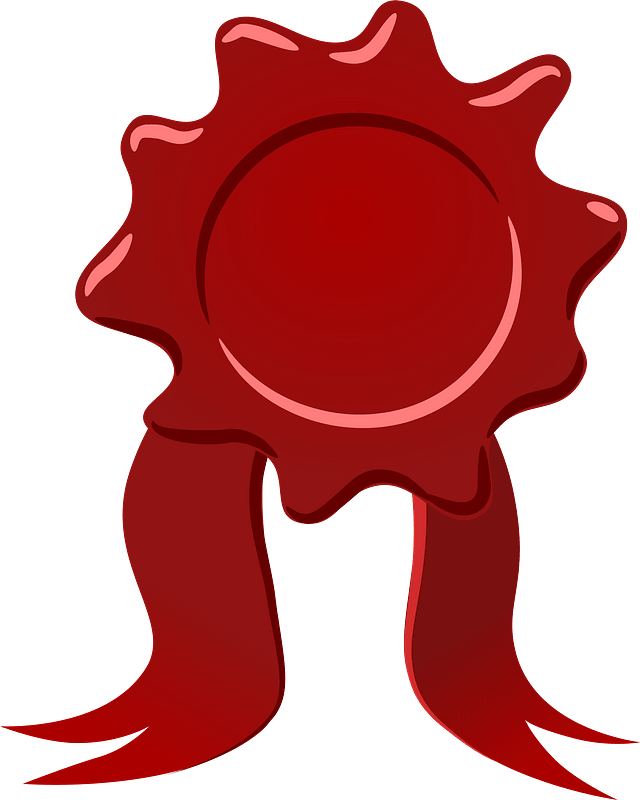 Sign
Vrfy
https://huelsing.net
4
Outline
P1([x]1)
MPC
OWF
Prover P (sk)
Verifier V (pk)
x = [x]1 + [x]2 + … + [x]N
F
y
x
w
P5([x]5)
P2([x]2)
w <- Commit(sk)
C([x]1, [x]2, …, [x]N) = F(x)
c
P4([x]4)
P3([x]3)
c <-R CSpace
MPC in the Head
z
z <- Response(sk,w,c)
DSig
b <- Verify(pk,w,c,z)
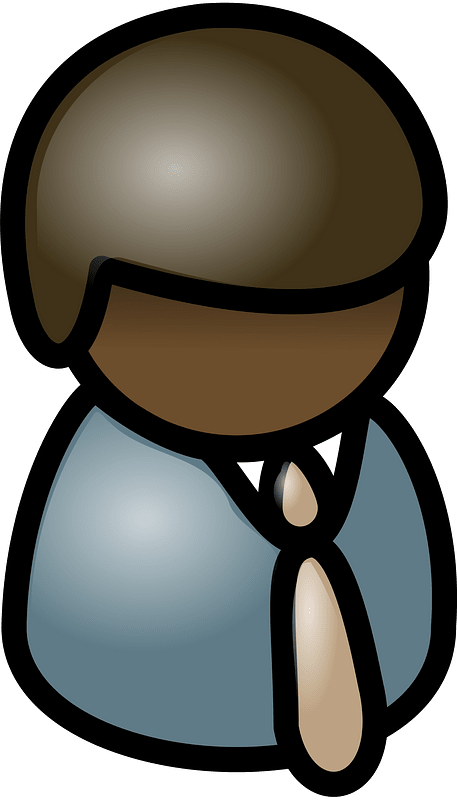 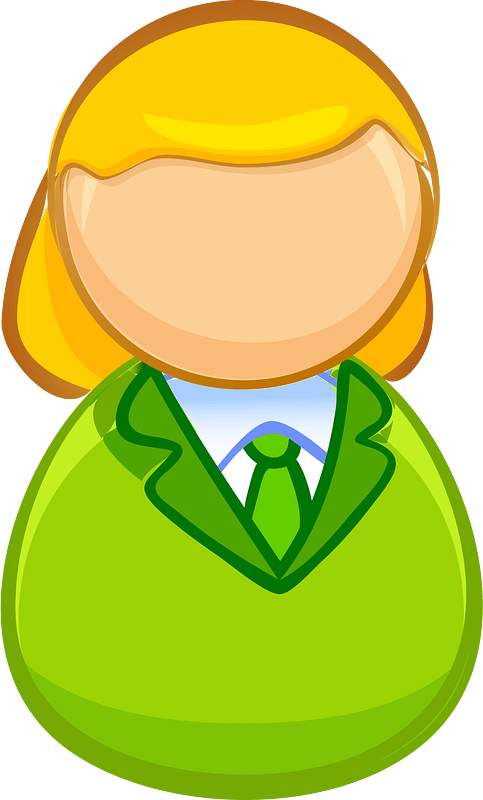 IDS
Fiat-Shamir
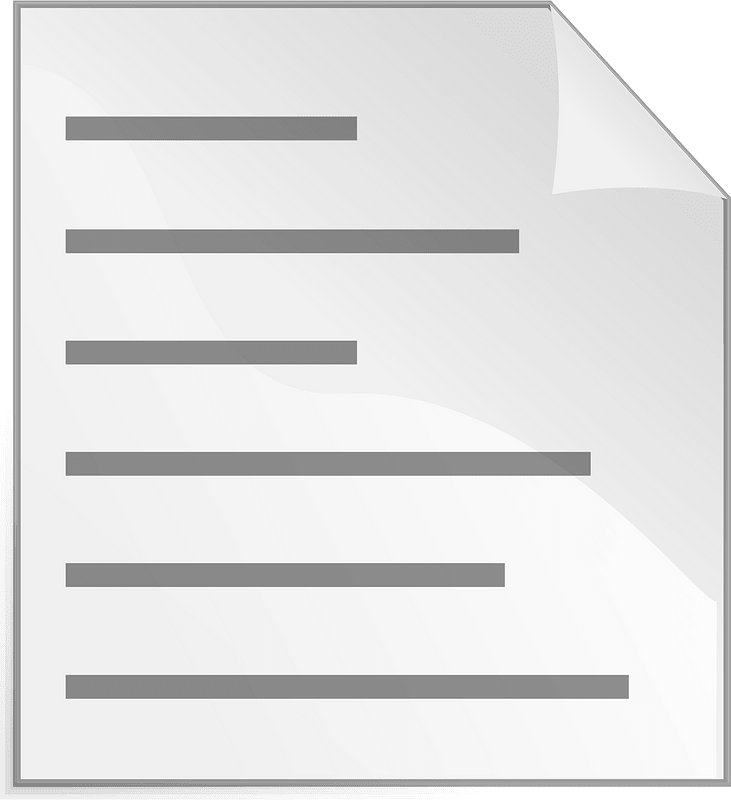 /
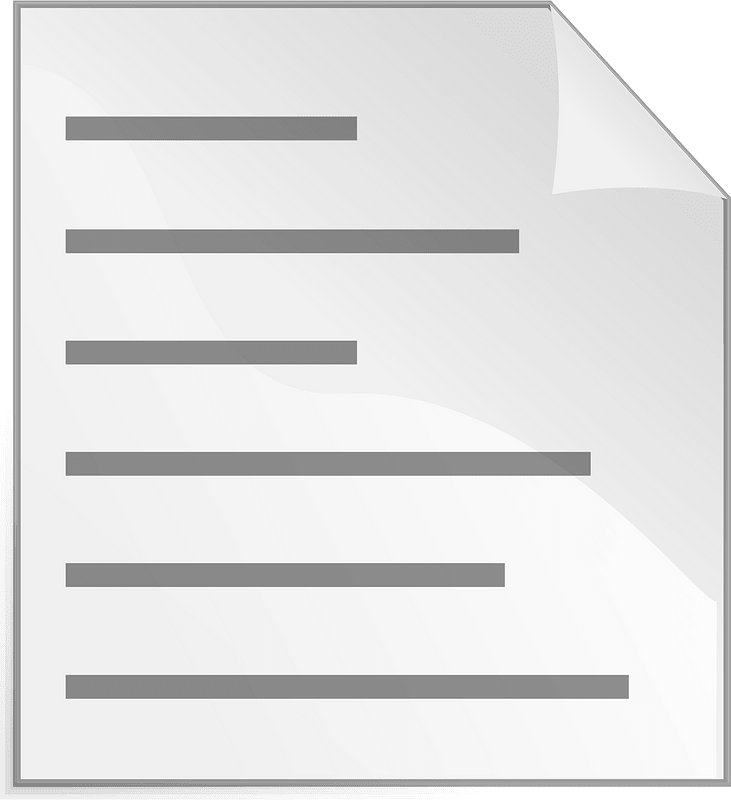 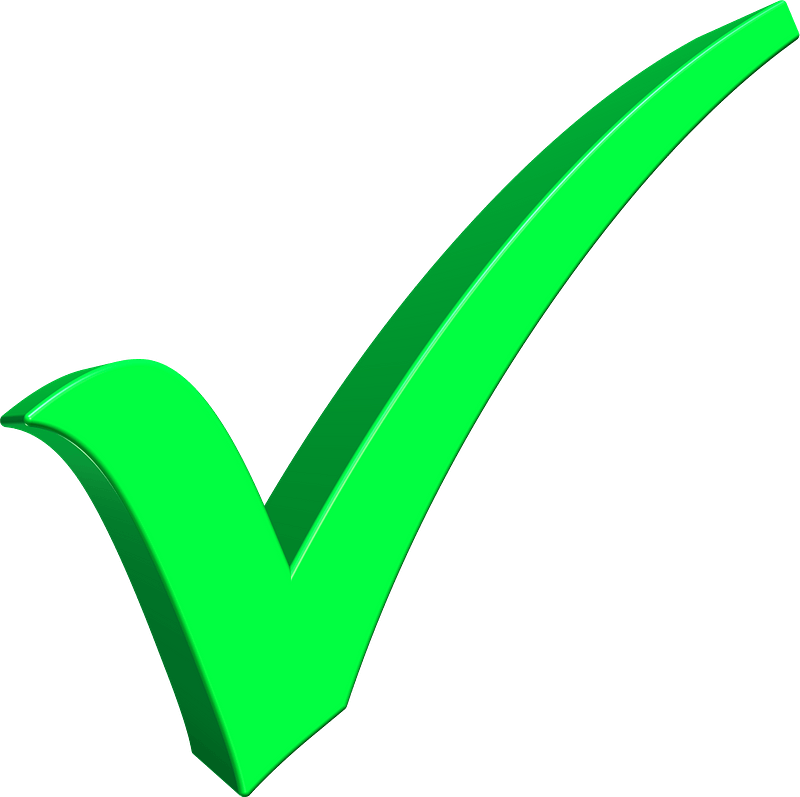 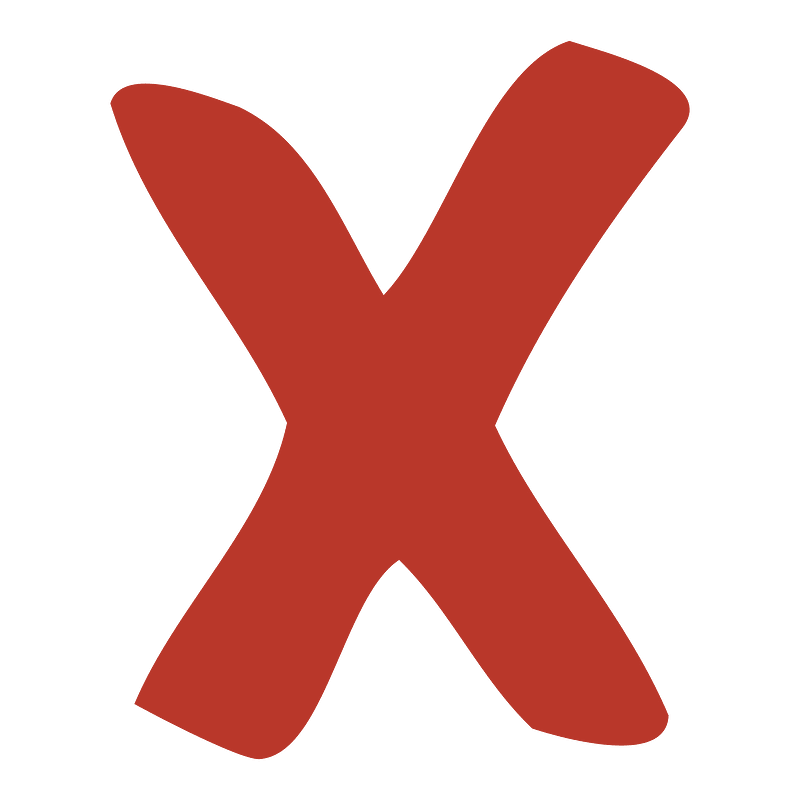 SK
PK
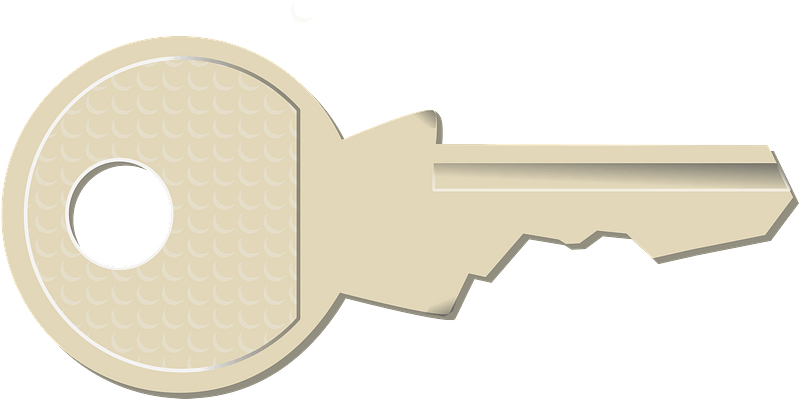 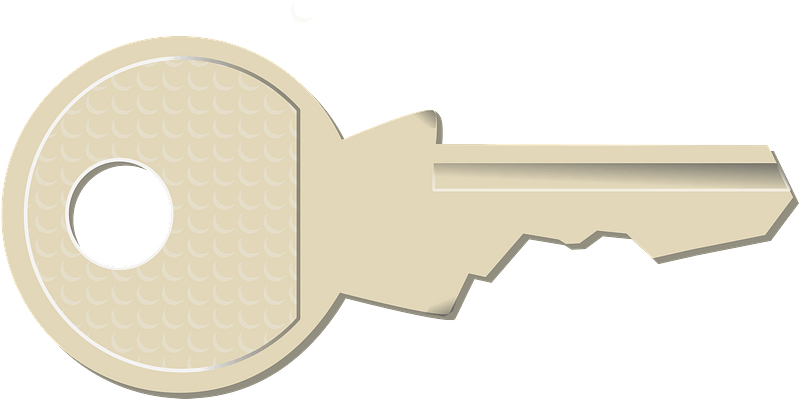 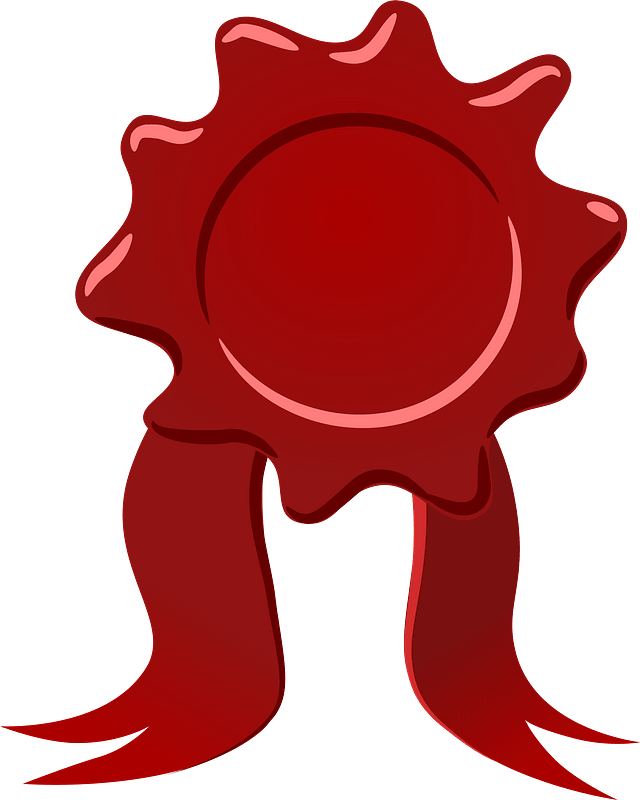 Sign
Vrfy
https://huelsing.net
5
OWF
AES (FEAST)
LowMC (Picnic) 
AIM (AIMer)
Polynomial arithmetic & evaluation (SDitH)
MQ equation system (Biscuit)

Low multiplicative depth is an advantage!
F
y
x
OWF
https://huelsing.net
6
MPC
P1([x]1)
(secure) Multi-Party Computation
P5([x]5)
P2([x]2)
P4([x]4)
P3([x]3)
https://huelsing.net
7
MPC
P1([x]1)
Allows N parties P1, … ,PN with inputs x1, … , xN to jointly compute a function F(x1, … , xN) = y such that
all parties learn the outcome y 
but nothing beyond that
P5([x]5)
P2([x]2)
P4([x]4)
P3([x]3)
MPC
https://huelsing.net
8
Example: Price negotiations
Buyer & Seller compute if they can agree on price X
Logical AND of "willingness"
If you do not agree, you do not learn the other party's decision!
Prevents pushing up / down to limit of other party
https://huelsing.net
9
MPC
Allows N parties P1, … ,PN with inputs x1, … , xN to jointly compute a function F(x1, … , xN) = y such that
all parties learn the outcome y 
but nothing beyond that
We additionally need:
Correctness: If all parties are honest, the result is correct
N-1 private: If N-1 parties collaborate, they can still not learn anything about the input of the last party beyond what can be derived from F(x1, … , xN) = y
Broadcast communication: All messages are broadcasted
https://huelsing.net
10
(additive) Secret Sharing Scheme (SSS)
Split x = [x]1 + [x]2 + … + [x]N with secret shares [x]i in Fq
Given all but one share x is information theoretically hidden!
https://huelsing.net
11
MPC for additive SSS
Split x = [x]1 + [x]2 + … + [x]N with secret shares [x]i in Fq
Party i holds share [x]i of value x.
Operations:
Adding shared values ([x] + [y]): Parties locally add shares Σ([x]i+[y]i) = Σ[x]i+ Σ[y]i = x+y
Adding constant ([x] + c): P1 computes [x]1 + c, all others do nothing[x]1 + c + [x]2 + … + [x]N = Σ[x]i + c = x + c 
Multiplication by constant ([x] · c): All parties locally compute [x]i · c[x]1 · c + [x]2 · c + … + [x]N · c = ([x]1 + [x]2 + … + [x]N) · c = x · c
https://huelsing.net
12
MPC for additive SSS
Split x = [x]1 + [x]2 + … + [x]N with secret shares [x]i in Fq
Party i holds share [x]i of value x.
Operations:
Adding shared values ([x] + [y]): Parties locally add shares Σ([x]i+[y]i) = Σ[x]i+ Σ[y]i = x+y
Adding constant ([x] + c): P1 computes [x]1 + c, all others do nothing[x]1 + c + [x]2 + … + [x]N = Σ[x]i + c = x + c 
Multiplication by constant ([x] · c): All parties locally compute [x]i · c[x]1 · c + [x]2 · c + … + [x]N · c = ([x]1 + [x]2 + … + [x]N) · c = x · c
Multiplication of shared values?
https://huelsing.net
13
Share multiplication
Conventional: 
(Katz, Kolesnikov, Wang. "Improved non-interactive zero knowledge with applications to post-quantum signatures". CCS 2018)
All parties know one share of both inputs
After protocol, all parties know a share of the output

Modern: 
(Lindell, Nof. "A framework for constructing fast MPC over arithmetic circuits with malicious adversaries and an honest-majority". CCS 2017)
(Baum, Nof. "Concretely-Efficient Zero-Knowledge Arguments for Arithmetic Circuits and Their Application to Lattice-Based Cryptography". PKC 2020)
All parties know a share of both inputs and the output
Protocol proves that output is a sharing of product of input
https://huelsing.net
14
Verifying multiplication
Parties need random triple [a], [b], [c], with ab = c, to verify [x], [y], [z], with xy = z
Take random element e in Fq
Parties locally set [α] = e[x] + [a] and [β] = [y] + [b]
Parties broadcast [α] and [β] shares to open α and β
Parties locally set [v] = e[z] − [c] + α · [b] + β · [a] − α · β  (note that last summand is only subtracted by P1)
Parties broadcast [v] shares to open v and accept if v = 0.
https://huelsing.net
15
Verifying multiplication – Correctness
v = e · z − c + α · b + β · a − α · β
      = e · xy − ab + (e · x + a)b + (y + b)a − (e · x + a)(y + b) 
      = exy – ab + exb + ab + ya + ba − exy − exb − ay – ab = 0
https://huelsing.net
16
Verifying multiplication – Soundness
v = e · z − c + α · b + β · a − α · β
      = e · xy − ab + (e · x + a)b + (y + b)a − (e · x + a)(y + b) 
      = exy – ab + exb + ab + ya + ba − exy − exb − ay – ab = 0
https://huelsing.net
17
Verifying multiplication – Soundness
Let z = xy + dz and c = ab + dc
v = e · z − c + α · b + β · a − α · β
      = e · xy + edz − ab − dc + (e · x + a)b + (y + b)a − (e · x + a)(y + b) 
      = 0 + edz − dc
https://huelsing.net
18
Verifying multiplication – Soundness
Claim: If dz ≠ 0 or dc ≠ 0 then v = 0 with probability at most 1 / |Fq|
Proof: Recall v = edz − dc 
Case dz = 0 & dc ≠ 0: 
v = edz − dc = - dc ≠ 0
https://huelsing.net
19
Verifying multiplication – Soundness
Claim: If dz ≠ 0 or dc ≠ 0 then v = 0 with probability at most 1 / |Fq|
Proof: Recall v = edz − dc 
Case dz = 0 & dc ≠ 0: 
v = edz − dc = - dc ≠ 0
Case dz ≠ 0 & dc ≠ 0: 
v = 0   <=>   dc = edz    <=>   dcdz-1= e   (prob 1 / |Fq|)
https://huelsing.net
20
Verifying multiplication – Soundness
Claim: If dz ≠ 0 or dc ≠ 0 then v = 0 with probability at most 1 / |Fq|
Proof: Recall v = edz − dc 
Case dz = 0 & dc ≠ 0: 
v = edz − dc = - dc ≠ 0
Case dz ≠ 0 & dc ≠ 0: 
v = 0   <=>   dc = edz    <=>   dcdz-1= e   (prob 1 / |Fq|)
Case dz ≠ 0 & dc = 0:
v = edz − dc = edz    => v = 0 iff e = 0  (prob 1 / |Fq|)
https://huelsing.net
21
Function to circuit - Examples
Evaluating shared polynomial [P] = Σ [pi] xi at public point r:
Locally: [P](r) = Σ [pi] ri = [y] 
No interaction
Single secret shared value as outcome
Evaluating product of shared polynomials [P], [S] at public point r:
Requires knowledge of result [z]
Locally: [P](r) = Σ [pi] ri = [y],      [S](r) = Σ [si] ri = [x]
Run verify for [x]·[y] = [z]
Single broadcast interaction + final opening
https://huelsing.net
22
Function to circuit: SDitH (FJR'22)
Turn Syndrome Decoding function into MPC
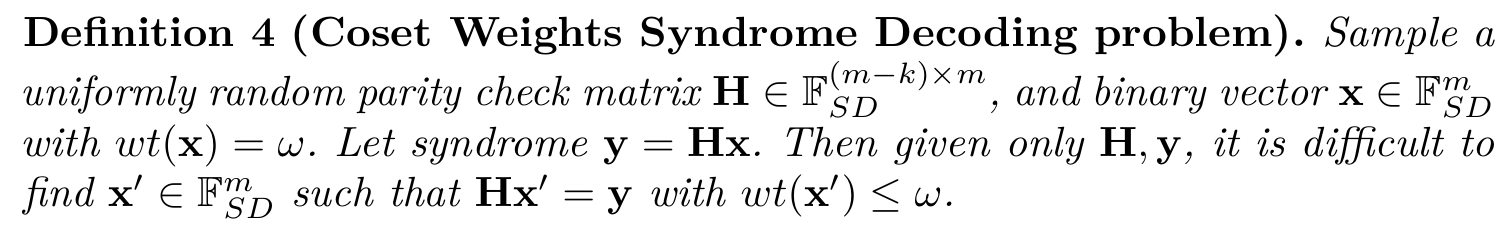 https://huelsing.net
23
Function to circuit: SDitH (FJR'22)
Turn Syndrome Decoding function into MPC 





Advantage: Linear function.
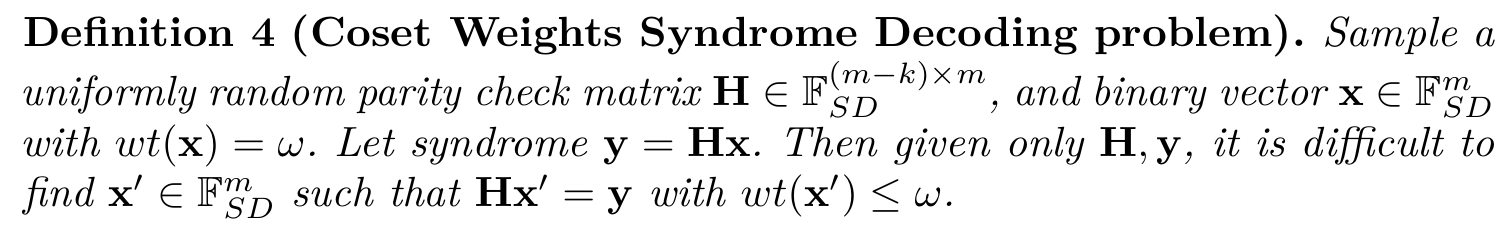 https://huelsing.net
24
Function to circuit: SDitH (FJR'22)
Turn Syndrome Decoding function into MPC 





Advantage: Linear function.
Disadvantage: Weight check.
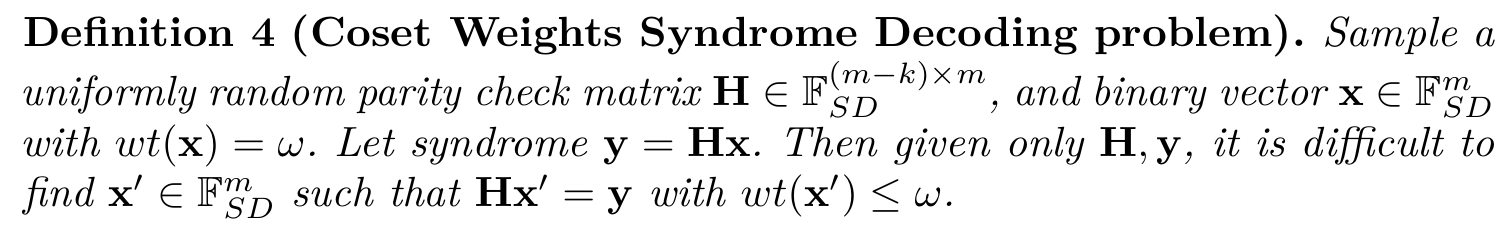 https://huelsing.net
25
SDitH – Implicit Equation Check
Use H in standard form: H = (H' | Im-k)
Can write x = (xA | xB)  with  y = H'xA + xB
Define sk = xA
Compute x via xB = y – H'xA 
       => guarantees x fulfills y = Hx
https://huelsing.net
26
SDitH – Weight check
Compute x from xA, H, and y
Derive a polynomial S from x
Generate polys Q, P, and public F such that 
SQ – PF = 0  if wt(x)   
Select t random points ri and verify that
S(ri)Q(ri) = PF(ri) for 0 < i ≤ t.
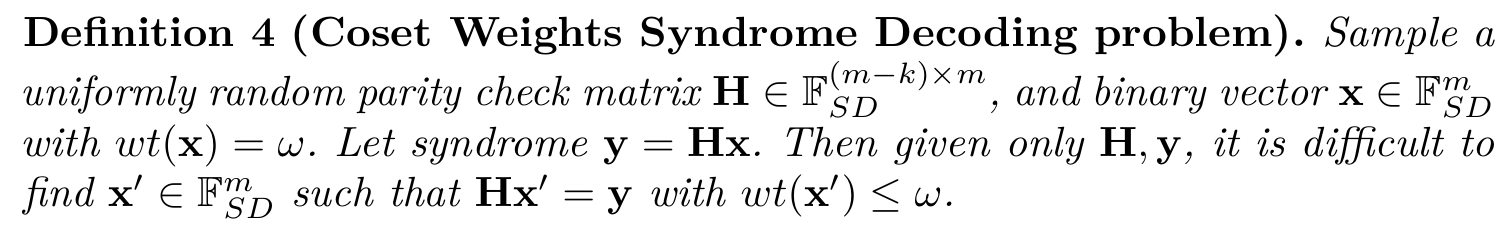 https://huelsing.net
27
SDitH – MPC circuit
Compute [x] from [xA], H, and y  (only linear ops)
Derive share of polynomial [S] from [x] (only linear ops)
Generate secret shared polys [Q], [P], and public F such that 
[S][Q] – [P]F = 0  if wt(x)   
Get t random points ri, t random masks ei, and run verification for
[S](ri)[Q](ri) = [P]F(ri) using ei
       for 0 < i ≤ t.
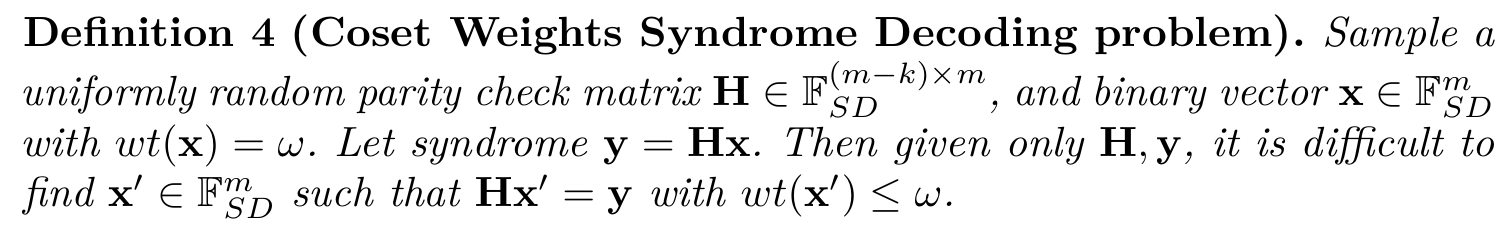 https://huelsing.net
28
IDS
Prover P (sk)
Verifier V (pk)
Identification Schemes
w
w <- Commit(sk)
c
c <-R CSpace
z
z <- Response(sk,w,c)
b <- Verify(pk,w,c,z)
https://huelsing.net
29
Identification Schemes (IDS) /Zero-knowledge proofs (ZKP)
Invented by Shafi Goldwasser, Silvio Micali and Charles Rackoff in 1985
Interactive proof systems
Prove knowledge of a secret without revealing any information about the secret
[For people that like classifications: The IDS we discuss are actually Honest-Verifier Zero-Knowledge Arguments of Knowledge]
https://huelsing.net
30
Identification schemes (3-round, public coin)
Prover P (sk)
Verifier V (pk)
w
w <- Commit(sk)
c
c <-R CSpace
z
z <- Response(sk,w,c)
b <- Verify(pk,w,c,z)
Also called a "Sigma Protocol"
https://huelsing.net
31
The case of Sudoku
A: I have a nice Sudoku for you
B: You are sure this is solvable?
A: Sure!
B: Prove it!
A: Ok...
5  3  4     6  7  8     9  1  2
6  7  2     1  9  5     3  4  8
1  9  8     3  4  2     5  6  7

8  5  9     7  6  1     4  2  3
4  2  6     8  5  3     7  9  1
7  1  3     9  2  4     8  5  6

9  6  1     5  3  7     2  8  4
2  8  7     4  1  9     6  3  5
3  4  5     2  8  6     1  7  9
https://huelsing.net
32
The case of Sudoku
So how can Alice prove that a solution exists without making the Sudoku easier (a.k.a. leaking information)?
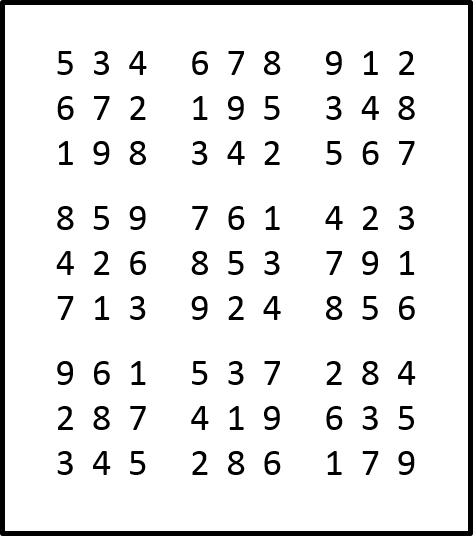 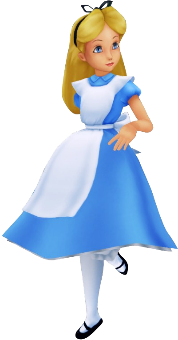 https://huelsing.net
33
The case of Sudoku
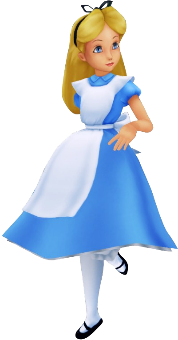 Apply random permutation to solution:
5  3  4     6  7  8     9  1  2
6  7  2     1  9  5     3  4  8
1  9  8     3  4  2     5  6  7

8  5  9     7  6  1     4  2  3
4  2  6     8  5  3     7  9  1
7  1  3     9  2  4     8  5  6

9  6  1     5  3  7     2  8  4
2  8  7     4  1  9     6  3  5
3  4  5     2  8  6     1  7  9
6  7  1     9  4  5     8  3  2
9  4  2     3  8  6     7  1  5
3  8  5     7  1  2     6  9  4

5  6  8     4  9  3     1  2  7
1  2  9     5  6  7     4  8  3
4  3  7     8  2  1     5  6  9

8  9  3     6  7  4     2  5  1
2  5  4     1  3  8     9  7  6
7  1  6     2  5  9     3  4  8
https://huelsing.net
34
The case of Sudoku
Prepare scratch card:
6  7  1     9  4  5     8  3  2
9  4  2     3  8  6     7  1  5
3  8  5     7  1  2     6  9  4

5  6  8     4  9  3     1  2  7
1  2  9     5  6  7     4  8  3
4  3  7     8  2  1     5  6  9

8  9  3     6  7  4     2  5  1
2  5  4     1  3  8     9  7  6
7  1  6     2  5  9     3  4  8
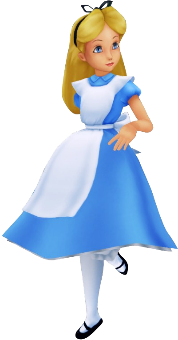 https://huelsing.net
35
The case of Sudoku
Show scratch card to Bob and allow him to ask Alice to do one out of the following:
Scratch off a row
Scratch off a column
Scratch off a square
Scratch off original Sudoku
6  7  1     9  4  5     8  3  2
9  4  2     3  8  6     7  1  5
3  8  5     7  1  2     6  9  4

5  6  8     4  9  3     1  2  7
1  2  9     5  6  7     4  8  3
4  3  7     8  2  1     5  6  9

8  9  3     6  7  4     2  5  1
2  5  4     1  3  8     9  7  6
7  1  6     2  5  9     3  4  8
https://huelsing.net
36
The case of Sudoku
What does Bob gain? (Soundness)
If scratching reveals inconsistency:Alice cheated!
If scratching reveals consistent values:Alice might have cheated...But Bob gains some confidence in Alice knowing a solution.
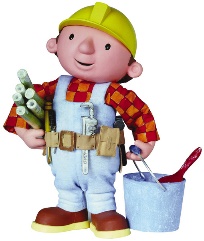 https://huelsing.net
37
The case of Sudoku
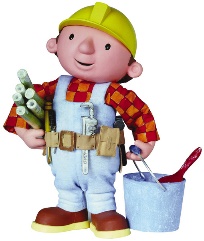 https://huelsing.net
38
The case of Sudoku
(Honest-Verifier) Zero-knowledge:
We want to show that (honest) Bob does not learn anything about the secret (i.e., the Sudoku solution)
We will prove: Everything he learns, he could have generated himself.
Can be proved showing that Bob (without knowing the secret) could have generated valid protocol transcripts that are indistinguishable from those obtained by communicating with Alice.
?
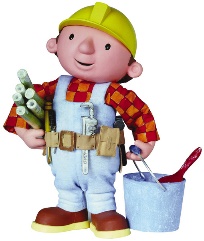 https://huelsing.net
39
The case of Sudoku
https://huelsing.net
40
The case of Sudoku - Implications
Yato 2003: „Solvability of n x n Sudoku is NP-complete“

We can use this proof for any other problem in NP
Just transform problem instance into Sudoku instance and run ZKP for that instance.
https://huelsing.net
41
Identification schemes (3-round, public coin)
Prover P (sk)
Verifier V (pk)
w
w <- Commit(sk)
c
c <-R CSpace
z
z <- Response(sk,w,c)
b <- Verify(pk,w,c,z)
Also called a "Sigma Protocol"
https://huelsing.net
42
Security Properties
Soundness: A prover that does not know the secret will get caught with                high probability (1 – e) where e is called soundness error

Special soundness: There exists an efficient extractor E that given two                transcripts with same w but different c, extracts sk. 

Honest verifier zero-knowledge (HVZK): There exists an efficient simulator S                that, given only the public key, outputs transcripts which are                indistinguishable from transcripts of honest protocol runs
https://huelsing.net
43
Identification schemes (5-round, public coin)
Prover P (sk)
Verifier V (pk)
w
w <- Commit(sk)
c1
c1 <-R CSpace1
z1
z1 <- Response(sk,w,c1)
c2
c2 <-R CSpace2
z
z2 <- Response(sk,w,c1,z1,c2)
b <- Verify(pk,w,c1,z1,c2,z2)
https://huelsing.net
44
More notes on IDS
We can have 2n+1 round IDS for n ≥ 1
We usually require that w has high entropy (hard to predict)
Commitment-recoverable IDS:
There exist function Recv(c, z) -> w 
We later need negligible soundness error
Achieved via parallel composition
https://huelsing.net
45
MPC
P1([x]1)
Prover P (sk)
Verifier V (pk)
MPC in the Head
w
P5([x]5)
P2([x]2)
w <- Commit(sk)
MPC in the Head
c
P4([x]4)
P3([x]3)
c <-R CSpace
IDS
z
z <- Response(sk,w,c)
b <- Verify(pk,w,c,z)
Y. Ishai, E. Kushilevitz, R. Ostrovsky, and A. Sahai. “Zero-knowledge from secure multiparty computation”. STOC'07
46
https://huelsing.net
46
MPCitH for PQ-identification(Y. Ishai, E. Kushilevitz, R. Ostrovsky, and A. Sahai. “Zero-knowledge from secure multiparty computation”. STOC'07)
Given OWF F: X -> Y
Create identification scheme IDS that proves knowledge of x such that 
F(x) = y
for given y in (honest-verifier) zero-knowledge.
sk = x, pk = y[, F]
https://huelsing.net
47
High-level idea
Prover P (sk)
Verifier V (pk)
P1([x]1)
P5([x]5)
P2([x]2)
P3([x]3)
P4([x]4)
w
w <- Commit([x]),
c
c <-R {1, … , 5}
z
z <- Pi forall i ≠ c
Check consistency of all opened parties & verify result
https://huelsing.net
48
Security  - Soundness
Prover P (sk)
Verifier V (pk)
P1([x]1)
P5([x]5)
P2([x]2)
P3([x]3)
P4([x]4)
w
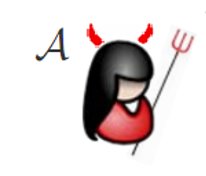 w <- Commit([x]),
c
c <-R {1, … , 5}
z
z <- Pi forall i ≠ c
Check consistency of all opened parties & verify result
https://huelsing.net
49
Security  - Soundness
Prover P (sk)
Verifier V (pk)
P1([x]1)
P5([x]5)
P2([x]2)
P3([x]3)
P4([x]4)
w
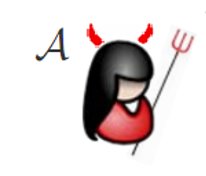 w <- Commit([x]),
c = 4
c <-R {1, … , 5}
z
z <- Pi for i ≠ 4
Check consistency of all opened parties & verify result
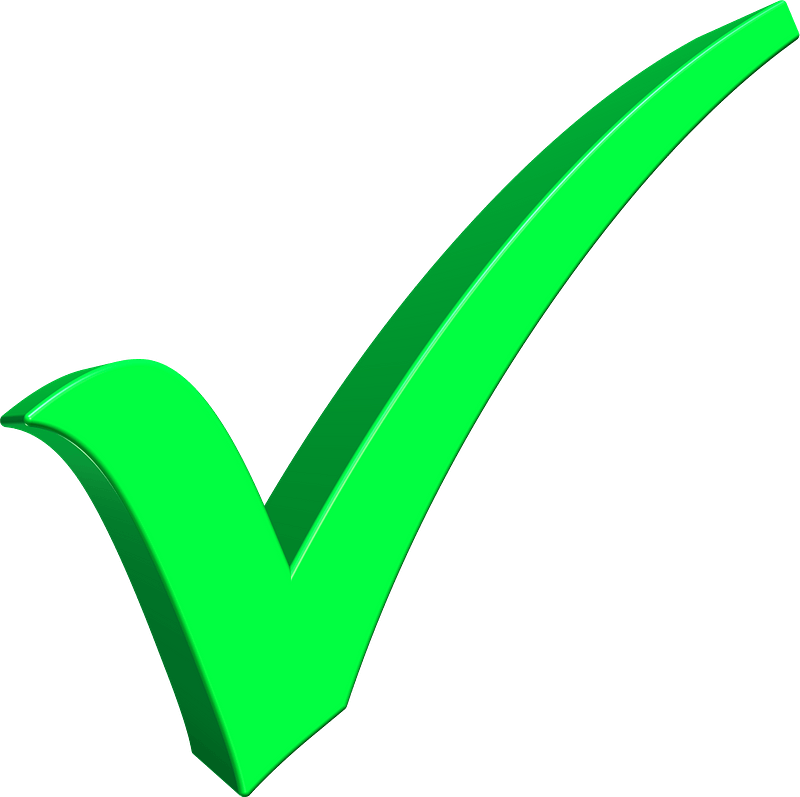 https://huelsing.net
50
Security  - Soundness
Prover P (sk)
Verifier V (pk)
P1([x]1)
P5([x]5)
P2([x]2)
P3([x]3)
P4([x]4)
w
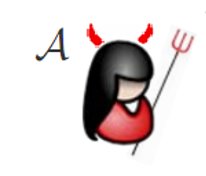 w <- Commit([x]),
c ≠ 4
c <-R {1, … , 5}
z
z <- Pi forall i ≠ c
Check consistency of all opened parties & verify result
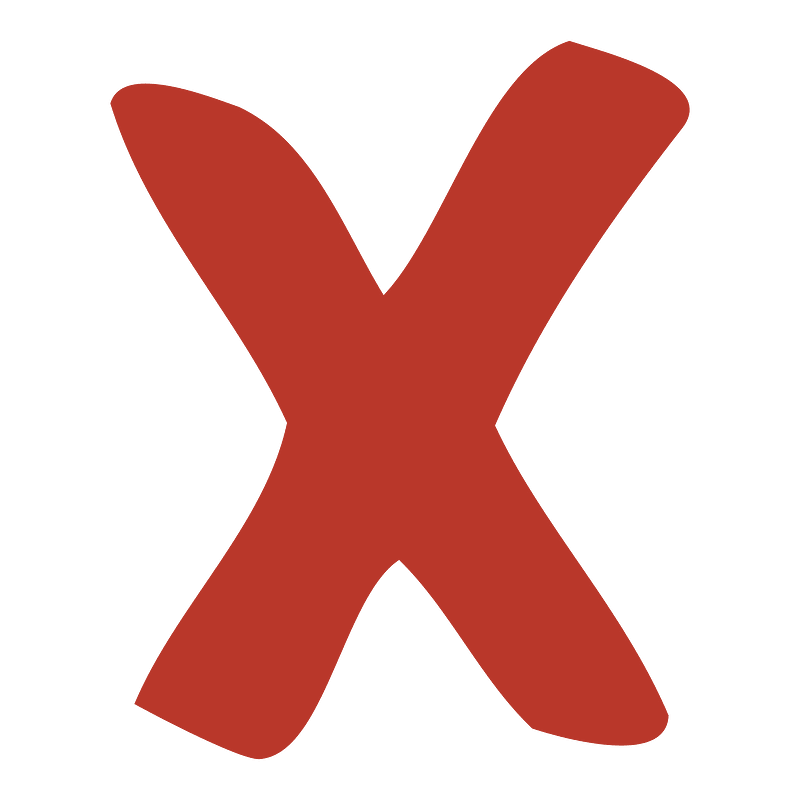 https://huelsing.net
51
Security  - Soundness
Soundness
Only if c = iA, A will go undetected!
Soundness error = 1 / N for N parties

Special soundness:
Valid openings for c1 ≠ c2 reveal all Pi
=> Can recombine [x]
https://huelsing.net
52
Security  - HVZK
Simulator samples random c first
Generates Pi, i ≠ c, honestly, with random inputs
Choses communication of Pc such that result is correct
Computes all other parts following protocol
https://huelsing.net
53
Real life...
We need the random e for multiplication check! (and for SDitH also the points r)
Add a round trip ...
https://huelsing.net
54
Commit
Share secret [x], generate required number (say t) of multiplication triples ([a],[b],[c])i
Commit to all the shares of one party together.
Send commitments to V
https://huelsing.net
55
Challenge 1
Send t random values ei for multiplication verification(SDitH: Also t random points ri to evaluate polynomials on)
https://huelsing.net
56
Response 1
Run MPC protocol using commited shares and ei 
Assemble and send communication of all multiplication verifications
https://huelsing.net
57
Challenge 2
Send random c within {1, … , N}
https://huelsing.net
58
Response 2
Send all shares of each party Pi, i ≠ c
https://huelsing.net
59
Verify
Run MPC protocol with "opened parties" using communications of unopened party
Check that all communications are consistent
Check that final result is correct (usually, C is built such that result is 0)
https://huelsing.net
60
Impact on security
HVZK: None – just sample all challenges in advance
Soundness: Two ways of cheating -> guessing an e and manipulating the multiplication test or guessing the second challenge.
Soundness error becomes 1 / |Fq| + 1 / N
https://huelsing.net
61
Optimizations
Generate secret shares using PRG, e.g.:x = [x]1 + [x]2 + … + [x]N + Δ for [x]i = PRG(si) and Δ = x - Σ[x]I
requires to send the Δ in first communication!
Only need to commit to and later open si which are shorter than [x]i
Generate si using TreePRG
Allows to open all but one leaf publishing log N seeds in place of N!
Hash commitment message and send unopened commitments in last message: w' = H(w)
Commitment-recoverable IDS
MUCH shorter w, only slightly longer z
https://huelsing.net
62
Hypercube verification
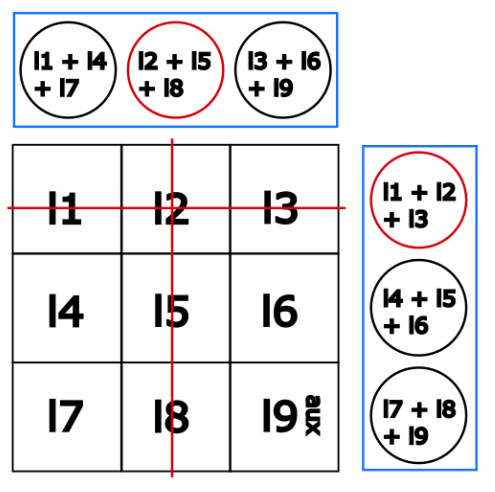 Carlos Aguilar-Melchor, Nicolas Gama, James Howe, Andreas Hülsing, David Joseph, and Dongze Yue
"The Return of the SDitH". EUROCRYPT'23
https://huelsing.net
63
DSig
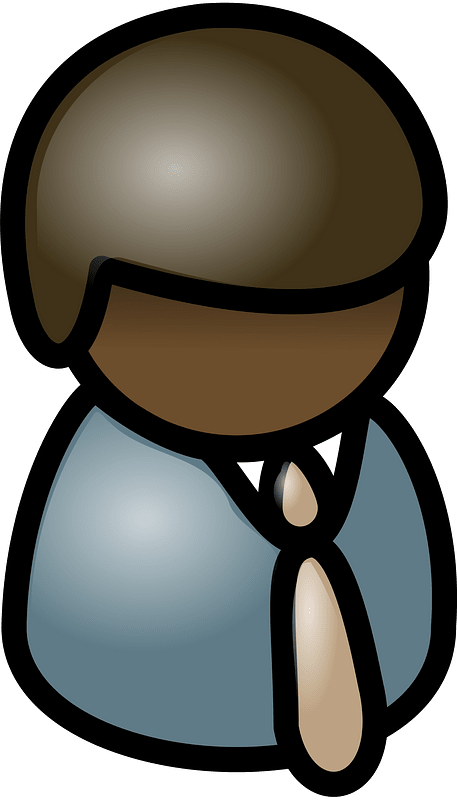 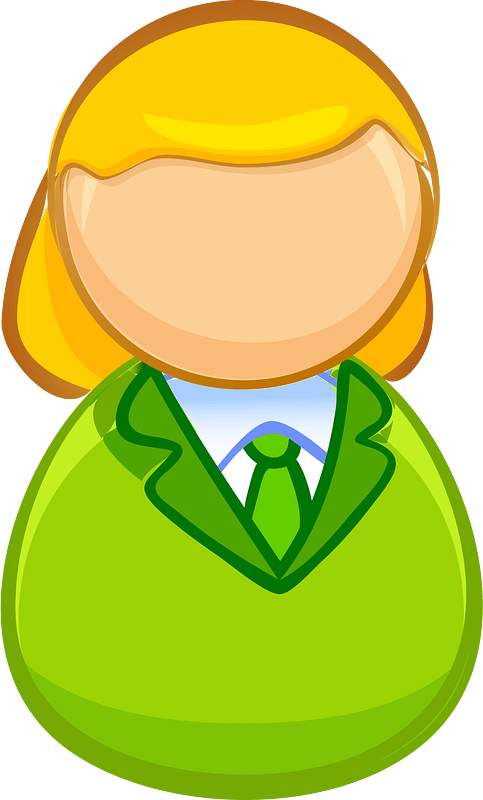 IDS
Fiat-Shamir
Prover P (sk)
Verifier V (pk)
/
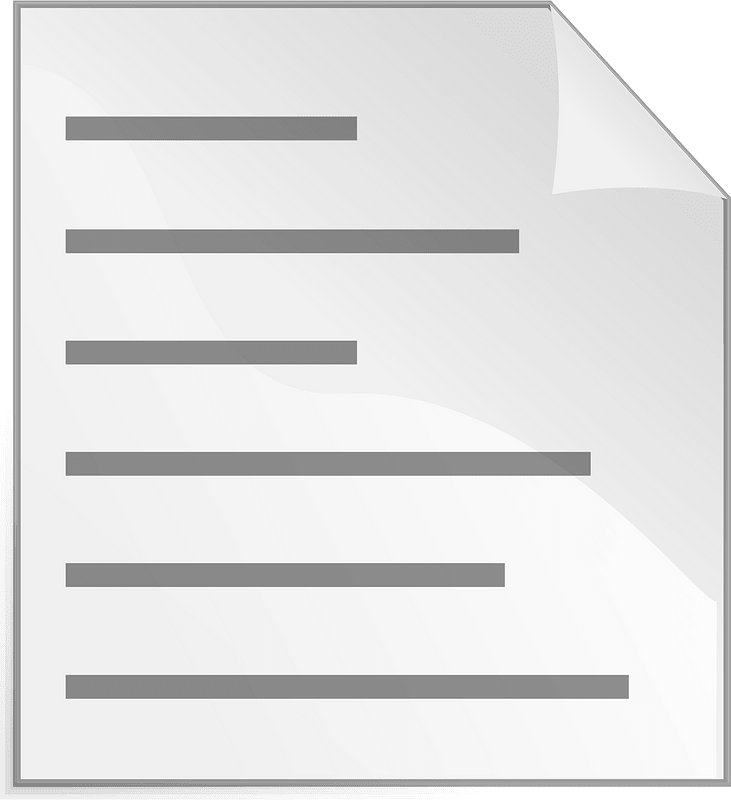 Fiat-Shamir
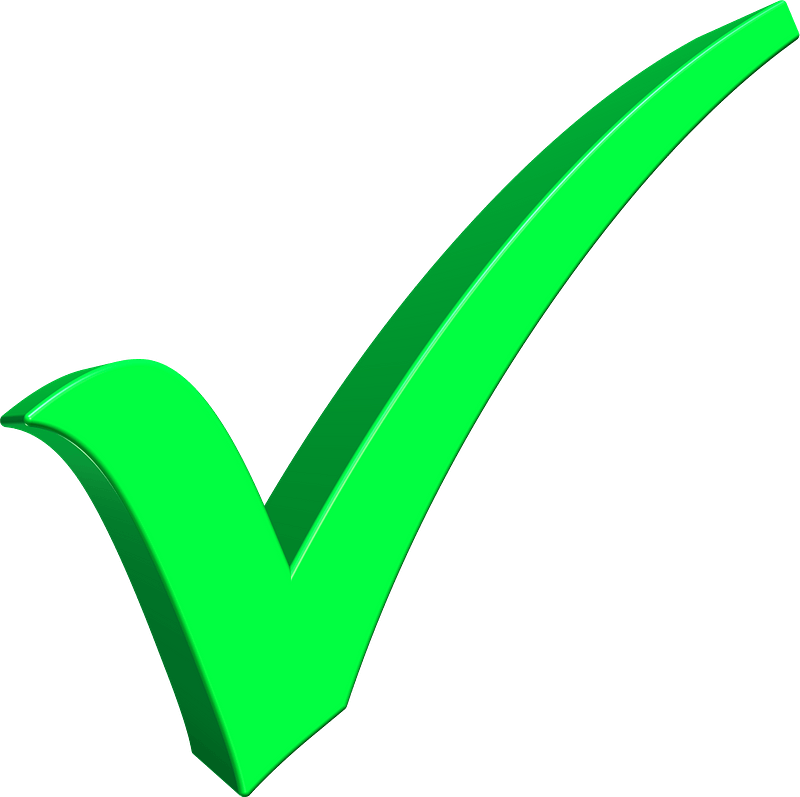 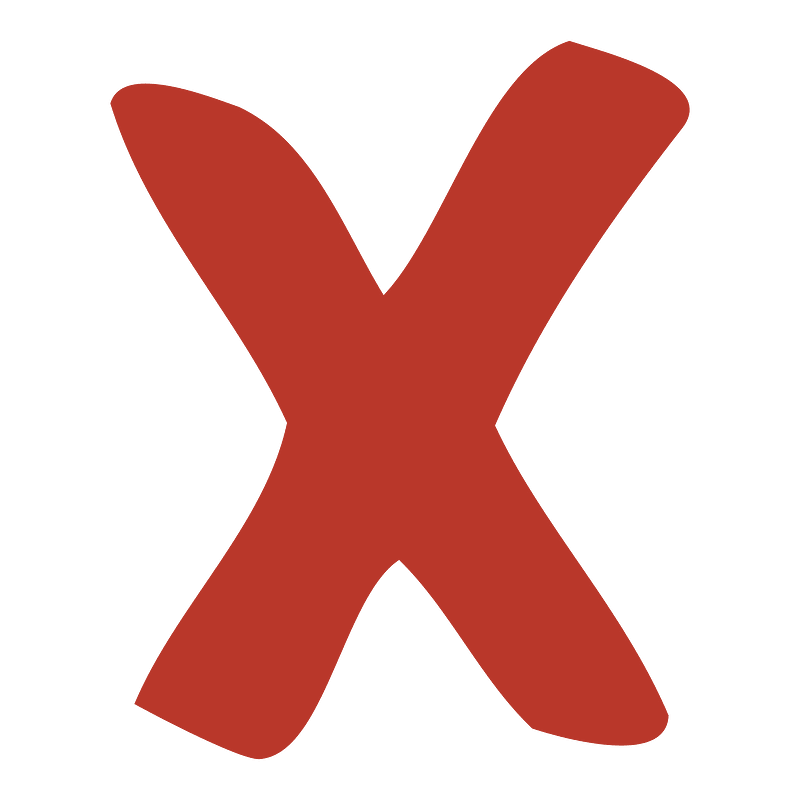 Sign
Vrfy
w
w <- Commit(sk)
c
c <-R CSpace
z
z <- Response(sk,w,c)
b <- Verify(pk,w,c,z)
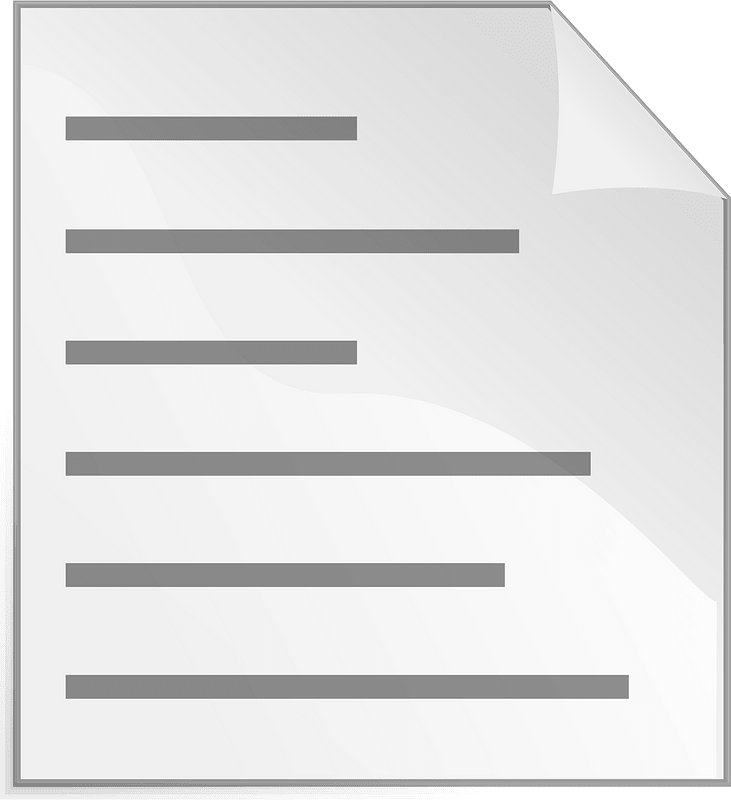 SK
PK
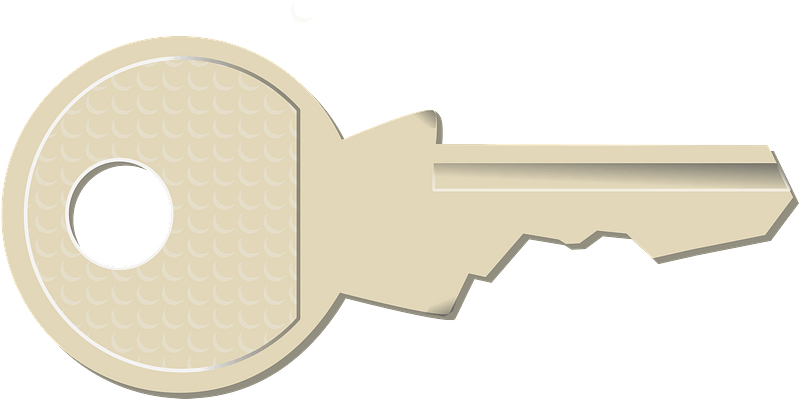 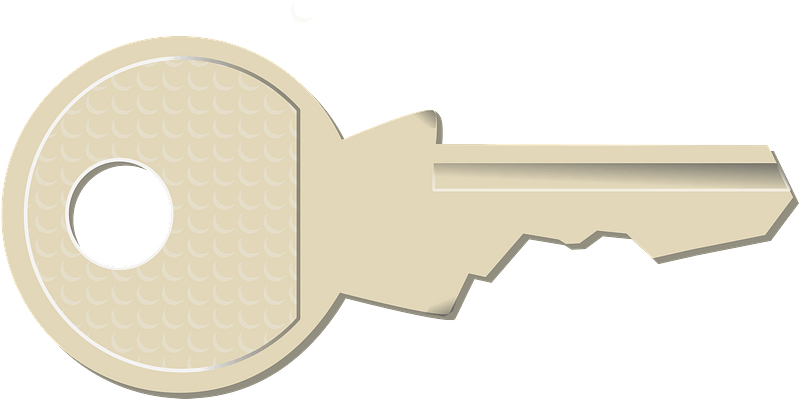 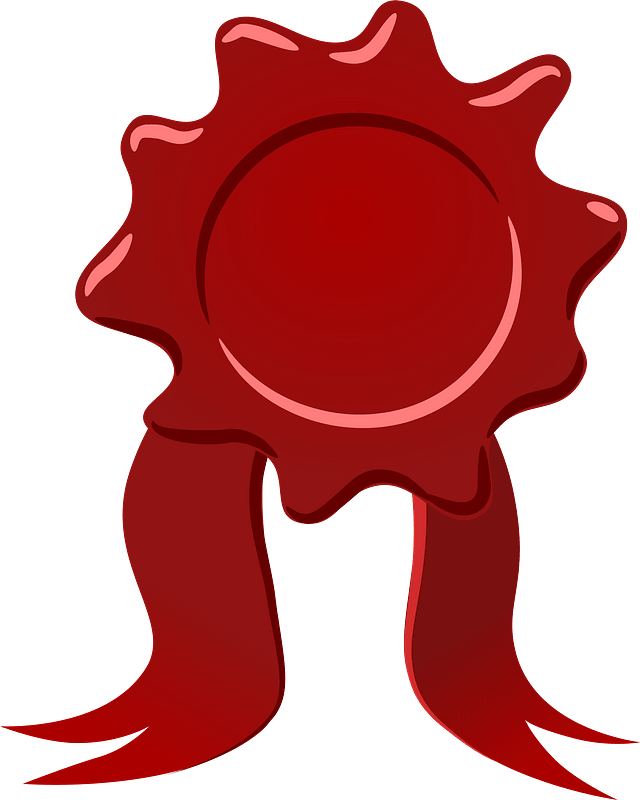 https://huelsing.net
64
Fiat-Shamir Signatures
Sign (sk,m)
Verify (pk, m, sig)
w <- P.commit(sk)
c <- hash(pk, w, m)
z <- P.response(sk, w, c)
Return sig = (w, c, z)
c <- hash(pk, w, m)
b <- V.verify(pk, w, c, z)
https://huelsing.net
65
Why is this secure?
HVZK -> Forger does not learn anything about the secret (or how to sign a different message) from seeing signatures on chosen messages
Proof idea: (Q)ROM proof. 
Answer queries by running HVZK simulator
Program RO to make them consistent (set c <- H(w,m))
Soundness -> Cannot do better than guessing the challenge per hash query / finding a suitable preimage for given challenge
For special case of 3-round commit & open IDS with special soundness doable in QROM, otherwise complicated (massive loss, hard proof)
If the adversary has higher success probability than the soundness error, it must be able to answer for more than one challenge. 
All openings must be sound
Implementing the commitment using a random oracle, we can open all commitments using the random oracle table -> can generate two valid transcripts for different c & extract
https://huelsing.net
66
SDitH in the QROM(Aguilar-Melchor, Hülsing, Joseph, Majenz, Ronen, Yue. SDitH in the QROM. Asiacrypt'23)
Can turn SDitH IDS into 3 round IDS replacing first challenge by hash of first message (FS but easier proof -> search problem)
Get a scheme with query-bounded special soundness 
Apply FS for 3-round commit & open IDS in QROM
https://huelsing.net
67
Summary
P1([x]1)
MPC
OWF
Prover P (sk)
Verifier V (pk)
x = [x]1 + [x]2 + … + [x]N
F
y
x
w
P5([x]5)
P2([x]2)
w <- Commit(sk)
C([x]1, [x]2, …, [x]N) = F(x)
c
P4([x]4)
P3([x]3)
c <-R CSpace
MPC in the Head
z
z <- Response(sk,w,c)
DSig
b <- Verify(pk,w,c,z)
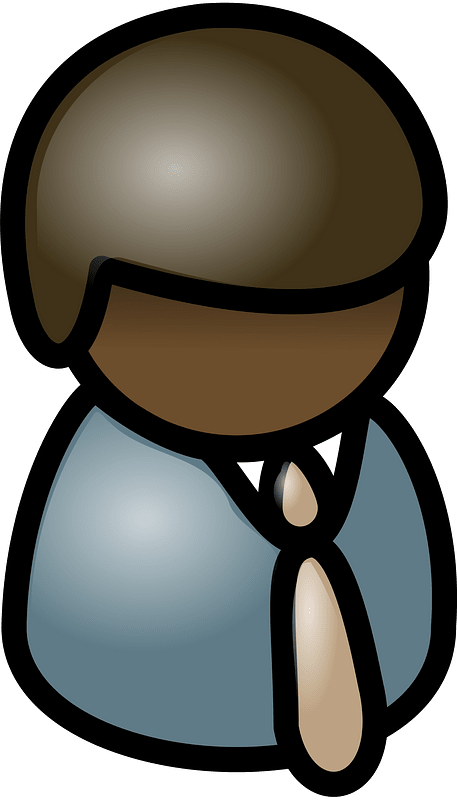 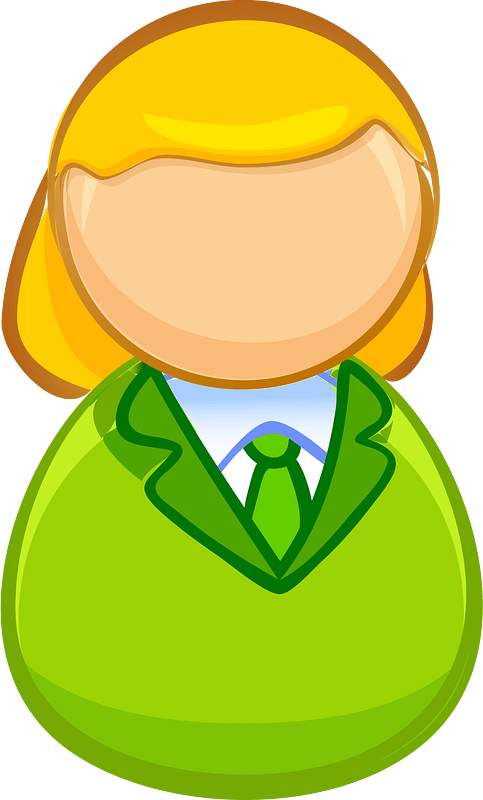 IDS
Fiat-Shamir
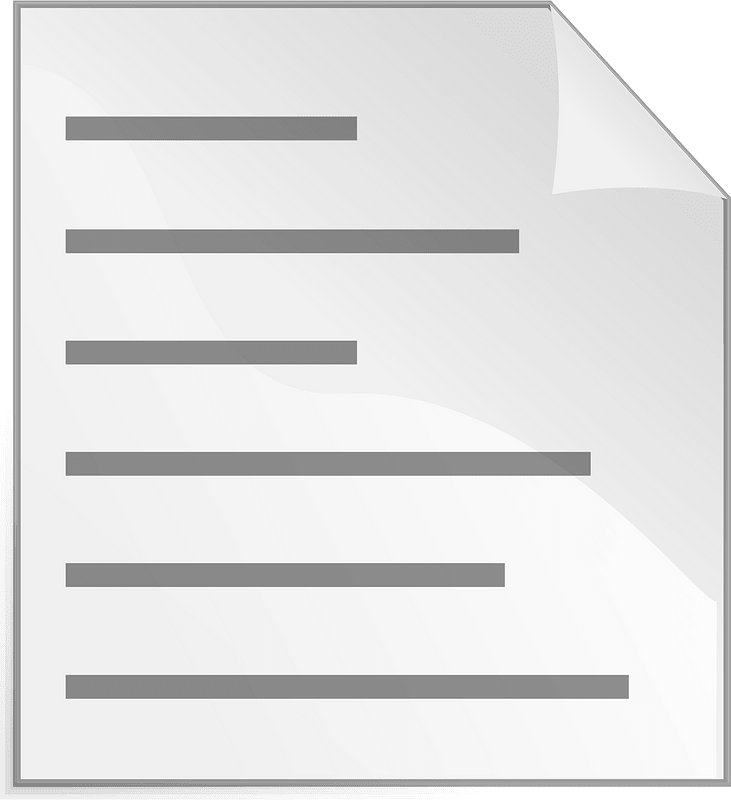 /
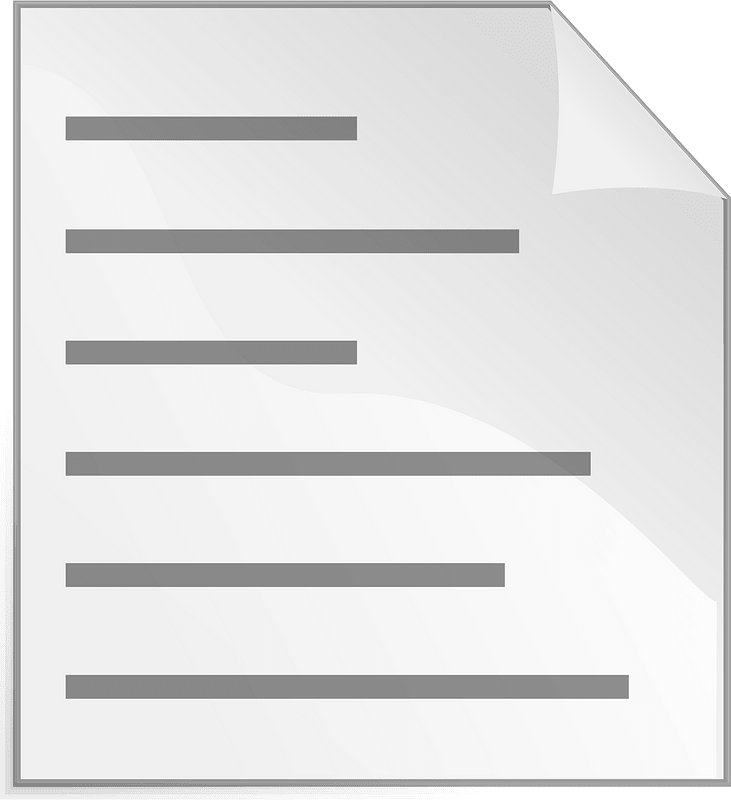 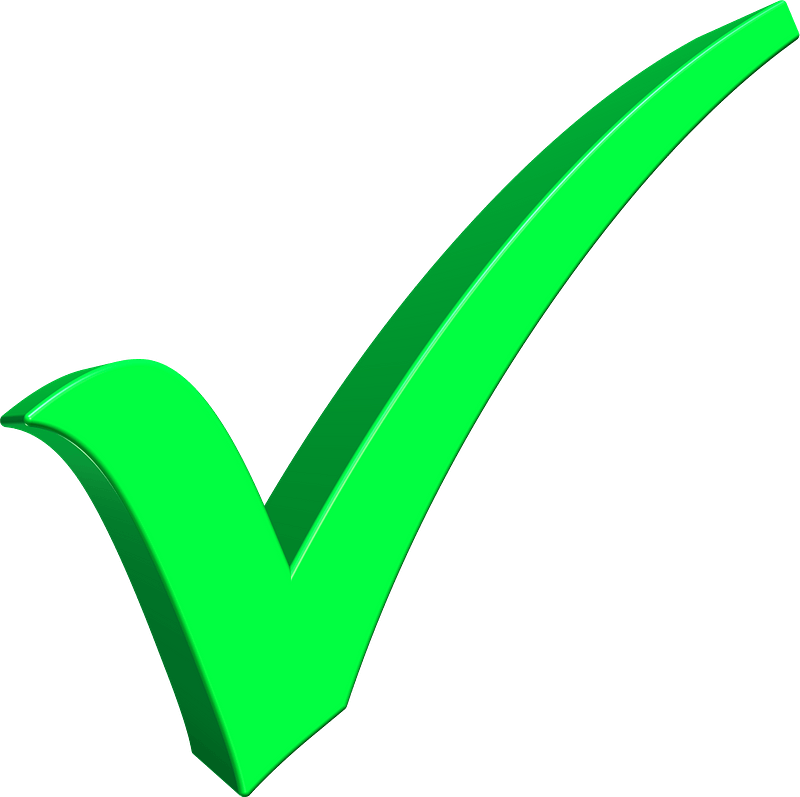 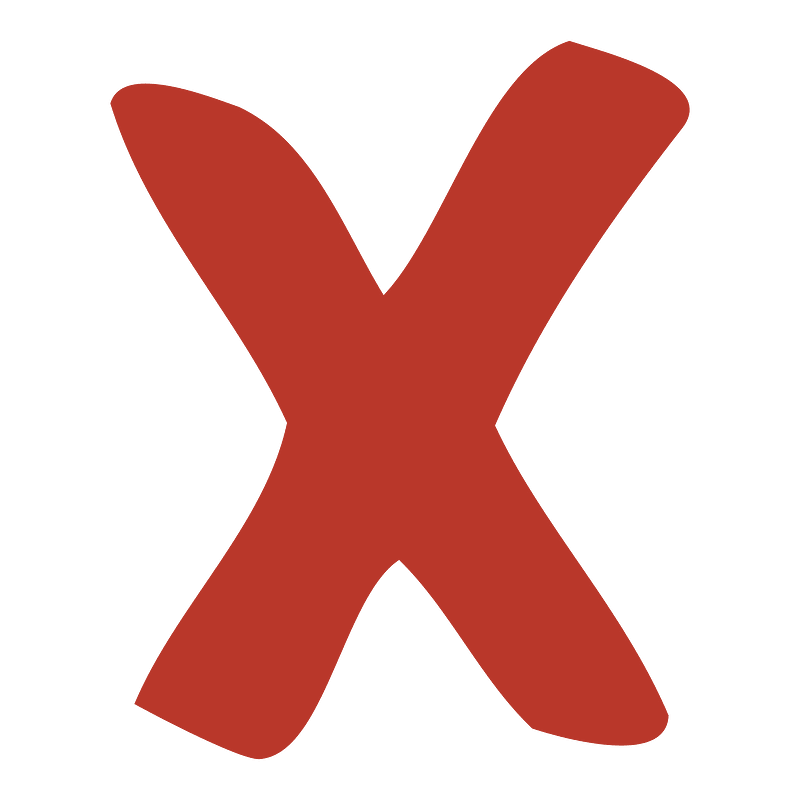 SK
PK
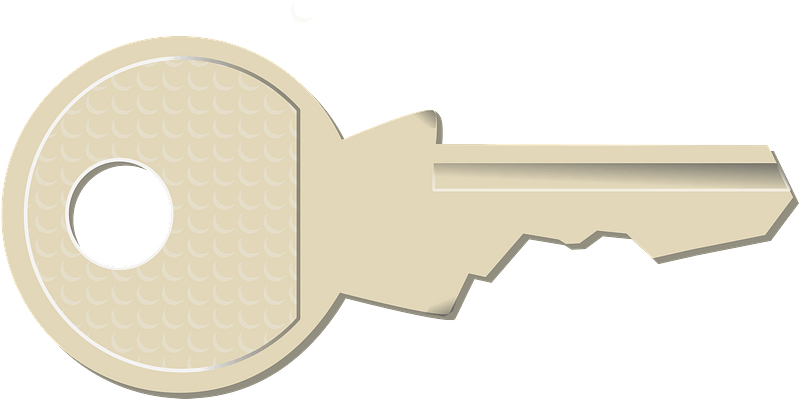 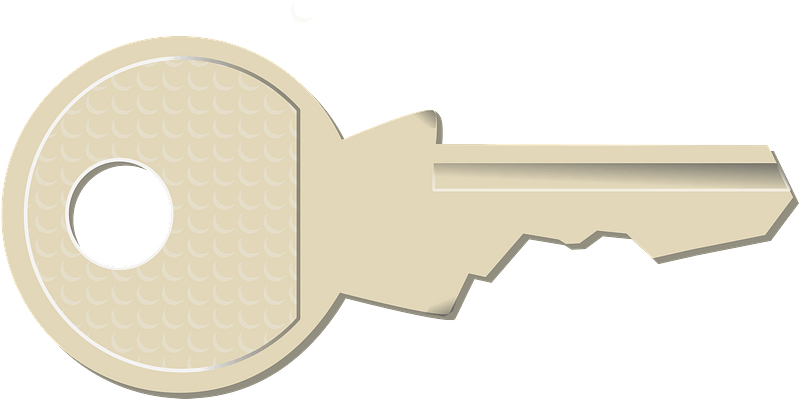 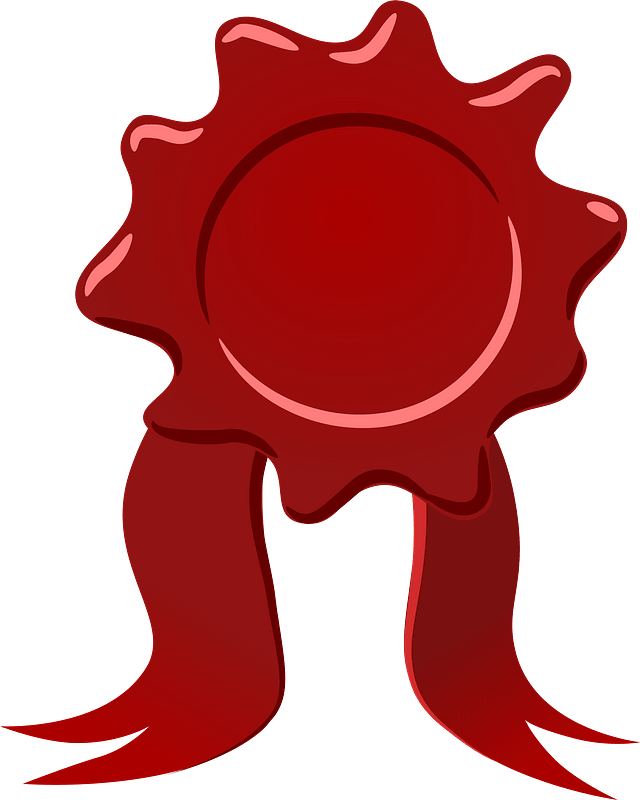 Sign
Vrfy
https://huelsing.net
68
Conclusion
MPCitH allows to build signature scheme from OWF
Works best for functions with mostly linear steps
Several nice optimizations exist
Quite competitive: 
small sk, 
small pk, 
medium sigs,
fast
allows for online / offline sigs
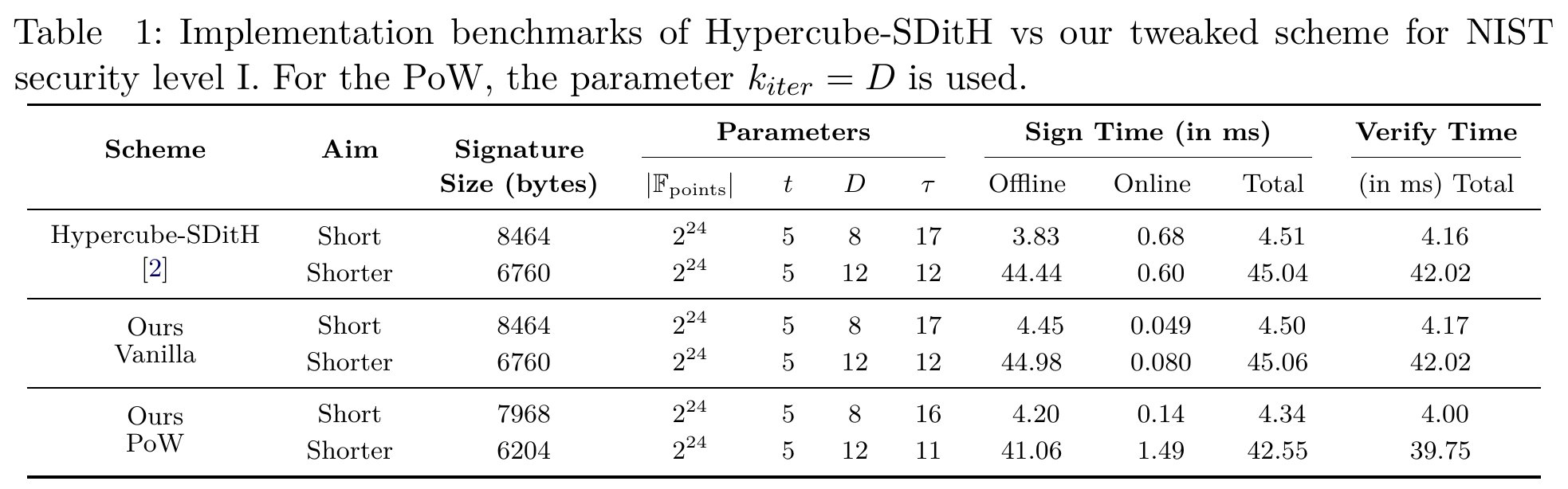 (Aguilar-Melchor, Hülsing, Joseph, Majenz, Ronen, Yue. SDitH in the QROM. Asiacrypt'23)
https://huelsing.net
69